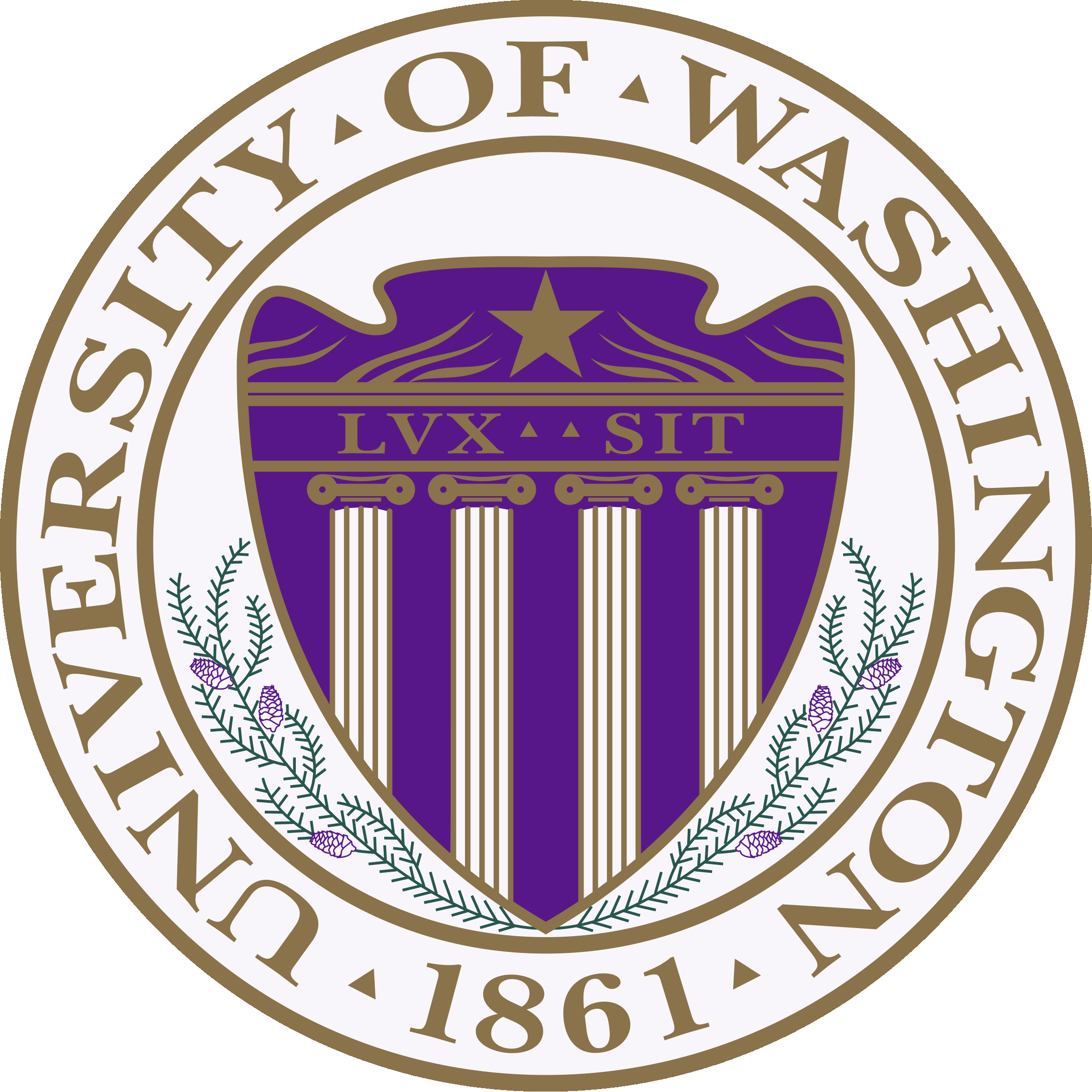 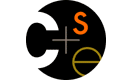 CSE373: Data Structures & AlgorithmsLecture 10: Amortized Analysis                and Disjoint Sets
Aaron Bauer
Winter 2014
Amortized
Recall our plain-old stack implemented as an array that doubles its size if it runs out of room
How can we claim push is O(1) time if resizing is O(n) time?
We can’t, but we can claim it’s an O(1) amortized operation

What does amortized mean?
When are amortized bounds good enough?
How can we prove an amortized bound?


Will just do two simple examples 
Text has more sophisticated examples and proof techniques
Idea of how amortized describes average cost is essential
Winter 2014
CSE373: Data Structures & Algorithms
2
Amortized Complexity
If a sequence of M operations takes O(M  f(n)) time, 
we say the amortized runtime is O(f(n))

Amortized bound: worst-case guarantee over sequences of operations
Example: If any n operations take O(n), then amortized O(1)
Example: If any n operations take O(n3), then amortized O(n2)

The worst case time per operation can be larger than f(n)
As long as the worst case is always “rare enough” in any sequence of operations


Amortized guarantee ensures the average time per operation for any sequence is O(f(n))
Winter 2014
CSE373: Data Structures & Algorithms
3
“Building Up Credit”
Can think of preceding “cheap” operations as building up “credit” that can be used to “pay for” later “expensive” operations

Because any sequence of operations must be under the bound, enough “cheap” operations must come first
Else a prefix of the sequence, which is also a sequence, would violate the bound
Winter 2014
CSE373: Data Structures & Algorithms
4
Example #1: Resizing stack
A stack implemented with an array where we double the size of the array if it becomes full

Claim: Any sequence of push/pop/isEmpty is amortized O(1)

Need to show any sequence of M operations takes time O(M)
Recall the non-resizing work is O(M) (i.e., M*O(1))
The resizing work is proportional to the total number of element copies we do for the resizing
So it suffices to show that:
	After M operations, we have done < 2M total element copies
    (So average number of copies per operation is bounded by a constant)
Winter 2014
CSE373: Data Structures & Algorithms
5
Amount of copying
After  M operations, we have done  < 2M  total element copies

Let n be the size of the array after M operations
Then we have done a total of:
 n/2 + n/4 + n/8 + … INITIAL_SIZE < n
	element copies
Because we must have done at least enough push operations to cause resizing up to size n:
	M  n/2
So
2M  n > number of element copies
Winter 2014
CSE373: Data Structures & Algorithms
6
Other approaches
If array grows by a constant amount (say 1000), 
	operations are not amortized O(1)
After O(M) operations, you may have done (M2) copies

If array shrinks when 1/2 empty, 
	operations are not amortized O(1)
Terrible case: pop once and shrink, push once and grow, pop once and shrink, …

If array shrinks when 3/4 empty, 
	it is amortized O(1)
Proof is more complicated, but basic idea remains: by the time an expensive operation occurs, many cheap ones occurred
Winter 2014
CSE373: Data Structures & Algorithms
7
Example #2: Queue with two stacks
A clever and simple queue implementation using only stacks
class Queue<E> {
  Stack<E> in  = new Stack<E>();
  Stack<E> out = new Stack<E>();
  void enqueue(E x){ in.push(x); }
  E dequeue(){
    if(out.isEmpty()) {
      while(!in.isEmpty()) {
        out.push(in.pop());
      }
    }
    return out.pop();
  }
}
enqueue: A, B, C
C
B
A
out
in
Winter 2014
CSE373: Data Structures & Algorithms
8
Example #2: Queue with two stacks
A clever and simple queue implementation using only stacks
class Queue<E> {
  Stack<E> in  = new Stack<E>();
  Stack<E> out = new Stack<E>();
  void enqueue(E x){ in.push(x); }
  E dequeue(){
    if(out.isEmpty()) {
      while(!in.isEmpty()) {
        out.push(in.pop());
      }
    }
    return out.pop();
  }
}
A
dequeue
B
C
out
in
Winter 2014
CSE373: Data Structures & Algorithms
9
Example #2: Queue with two stacks
A clever and simple queue implementation using only stacks
class Queue<E> {
  Stack<E> in  = new Stack<E>();
  Stack<E> out = new Stack<E>();
  void enqueue(E x){ in.push(x); }
  E dequeue(){
    if(out.isEmpty()) {
      while(!in.isEmpty()) {
        out.push(in.pop());
      }
    }
    return out.pop();
  }
}
A
enqueue D, E
B
C
E
D
out
in
Winter 2014
CSE373: Data Structures & Algorithms
10
Example #2: Queue with two stacks
A clever and simple queue implementation using only stacks
class Queue<E> {
  Stack<E> in  = new Stack<E>();
  Stack<E> out = new Stack<E>();
  void enqueue(E x){ in.push(x); }
  E dequeue(){
    if(out.isEmpty()) {
      while(!in.isEmpty()) {
        out.push(in.pop());
      }
    }
    return out.pop();
  }
}
C B A
dequeue twice
E
D
out
in
Winter 2014
CSE373: Data Structures & Algorithms
11
Example #2: Queue with two stacks
A clever and simple queue implementation using only stacks
class Queue<E> {
  Stack<E> in  = new Stack<E>();
  Stack<E> out = new Stack<E>();
  void enqueue(E x){ in.push(x); }
  E dequeue(){
    if(out.isEmpty()) {
      while(!in.isEmpty()) {
        out.push(in.pop());
      }
    }
    return out.pop();
  }
}
D C B A
dequeue again
E
out
in
Winter 2014
CSE373: Data Structures & Algorithms
12
Correctness and usefulness
If x is enqueued before y, then x will be popped from in later than y and therefore popped from out sooner than y
So it is a queue

Example: 
Wouldn’t it be nice to have a queue of t-shirts to wear instead of a stack (like in your dresser)?
So have two stacks
in: stack of t-shirts go after you wash them
out: stack of t-shirts to wear
if out is empty, reverse in into out
Winter 2014
CSE373: Data Structures & Algorithms
13
Analysis
dequeue is not O(1) worst-case because out might be empty and in may have lots of items

But if the stack operations are (amortized) O(1), then any sequence of queue operations is amortized O(1)

The total amount of work done per element is 1 push onto in, 1 pop off of in, 1 push onto out, 1 pop off of out

When you reverse n elements, there were n earlier O(1) enqueue operations to average with
Winter 2014
CSE373: Data Structures & Algorithms
14
Amortized useful?
When the average per operation is all we care about (i.e., sum over all operations), amortized is perfectly fine
This is the usual situation

If we need every operation to finish quickly (e.g., in a web server), amortized bounds may be too weak

While amortized analysis is about averages, we are averaging cost-per-operation on worst-case input
Contrast: Average-case analysis is about averages across possible inputs.  Example: if all initial permutations of an array are equally likely, then quicksort is O(n log n) on average even though on some inputs it is O(n2))
Winter 2014
CSE373: Data Structures & Algorithms
15
Not always so simple
Proofs for amortized bounds can be much more complicated

Example: Splay trees are dictionaries with amortized O(log n) operations
No extra height field like AVL trees
See Chapter 4.5 if curious

For more complicated examples, the proofs need much more sophisticated invariants and “potential functions” to describe how earlier cheap operations build up “energy” or “money” to “pay for” later expensive operations
See Chapter 11 if curious

But complicated proofs have nothing to do with the code!
Winter 2014
CSE373: Data Structures & Algorithms
16
The plan
What are disjoint sets
And how are they “the same thing” as equivalence relations

The union-find ADT for disjoint sets

Applications of union-find

Next lecture:

Basic implementation of the ADT with “up trees”

Optimizations that make the implementation much faster
Winter 2014
CSE373: Data Structures & Algorithms
17
Disjoint sets
A set is a collection of elements (no-repeats) 

Two sets are disjoint if they have no elements in common
S1  S2 = 

Example: {a, e, c} and {d, b} are disjoint

Example: {x, y, z} and {t, u, x} are not disjoint
Winter 2014
CSE373: Data Structures & Algorithms
18
Partitions
A partition P of a set S is a set of sets {S1,S2,…,Sn} such that every element of S is in exactly one Si

Put another way:
S1  S2  . . .  Sk = S
i  j implies Si  Sj =   (sets are disjoint with each other)

Example:
Let S be {a,b,c,d,e}
One partition: {a}, {d,e}, {b,c}
Another partition: {a,b,c}, , {d}, {e}
A third: {a,b,c,d,e}
Not a partition: {a,b,d}, {c,d,e}
Not a partition of S: {a,b}, {e,c}
Winter 2014
CSE373: Data Structures & Algorithms
19
Binary relations
S x S is the set of all pairs of elements of S 
Example: If S = {a,b,c}
    then S x S = {(a,a),(a,b),(a,c),(b,a),(b,b),(b,c), (c,a),(c,b),(c,c)}

A binary relation R on a set S is any subset of S x S
Write R(x,y) to mean (x,y) is “in the relation”
(Unary, ternary, quaternary, … relations defined similarly)

Examples for S = people-in-this-room
Sitting-next-to-each-other relation
First-sitting-right-of-second relation
Went-to-same-high-school relation
Same-gender-relation
First-is-younger-than-second relation
Winter 2014
CSE373: Data Structures & Algorithms
20
Properties of binary relations
A binary relation R over set S is reflexive means 
R(a,a) for all a in S

A binary relation R over set S is symmetric means 
R(a,b) if and only if R(b,a) for all a,b in S

A binary relation R over set S is transitive means 
   If R(a,b) and R(b,c) then R(a,c) for all a,b,c in S

Examples for S = people-in-this-room
Sitting-next-to-each-other relation
First-sitting-right-of-second relation
Went-to-same-high-school relation
Same-gender-relation
First-is-younger-than-second relation
Winter 2014
CSE373: Data Structures & Algorithms
21
Equivalence relations
A binary relation R is an equivalence relation if R is reflexive, symmetric, and transitive

Examples
Same gender
Connected roads in the world
Graduated from same high school? 
…
Winter 2014
CSE373: Data Structures & Algorithms
22
Punch-line
Every partition induces an equivalence relation
Every equivalence relation induces a partition

Suppose P={S1,S2,…,Sn} be a partition
Define R(x,y) to mean x and y are in the same Si
R is an equivalence relation

Suppose R is an equivalence relation over S
Consider a set of sets S1,S2,…,Sn where 
(1) x and y are in the same Si if and only if R(x,y)
(2) Every x is in some Si
This set of sets is a partition
Winter 2014
CSE373: Data Structures & Algorithms
23
Example
Let S be {a,b,c,d,e}

One partition: {a,b,c}, {d}, {e}

The corresponding equivalence relation:
	(a,a), (b,b), (c,c), (a,b), (b,a), (a,c), (c,a), (b,c), (c,b), (d,d), (e,e)
Winter 2014
CSE373: Data Structures & Algorithms
24
The plan
What are disjoint sets
And how are they “the same thing” as equivalence relations

The union-find ADT for disjoint sets

Applications of union-find

Next lecture:

Basic implementation of the ADT with “up trees”

Optimizations that make the implementation much faster
Winter 2014
CSE373: Data Structures & Algorithms
25
The operations
Given an unchanging set S, create an initial partition of a set
Typically each item in its own subset: {a}, {b}, {c}, …
Give each subset a “name” by choosing a representative element

Operation find takes an element of S and returns the representative element of the subset it is in

Operation union takes two subsets and (permanently) makes one larger subset
A different partition with one fewer set
Affects result of subsequent find operations
Choice of representative element up to implementation
Winter 2014
CSE373: Data Structures & Algorithms
26
Example
Let S = {1,2,3,4,5,6,7,8,9}

Let initial partition be (will highlight representative elements red)
{1}, {2}, {3}, {4}, {5}, {6}, {7}, {8}, {9}
union(2,5):
{1}, {2, 5}, {3}, {4}, {6}, {7}, {8}, {9}
find(4) = 4, find(2) = 2, find(5) = 2
union(4,6), union(2,7)
{1}, {2, 5, 7}, {3}, {4, 6}, {8}, {9}
find(4) = 6, find(2) = 2, find(5) = 2
union(2,6)
{1}, {2, 4, 5, 6, 7}, {3}, {8}, {9}
Winter 2014
CSE373: Data Structures & Algorithms
27
No other operations
All that can “happen” is sets get unioned
No “un-union” or “create new set” or …

As always: trade-offs – implementations will exploit this small ADT

Surprisingly useful ADT: list of applications after one example surprising one
But not as common as dictionaries or priority queues
Winter 2014
CSE373: Data Structures & Algorithms
28
Example application: maze-building
Build a random maze by erasing edges








Possible to get from anywhere to anywhere
Including “start” to “finish”
No loops possible without backtracking
After a “bad turn” have to “undo”
Winter 2014
CSE373: Data Structures & Algorithms
29
Maze building
Pick start edge and end edge
Start
End
Winter 2014
CSE373: Data Structures & Algorithms
30
Repeatedly pick random edges to delete
One approach: just keep deleting random edges until you can get from start to finish
Start
End
Winter 2014
CSE373: Data Structures & Algorithms
31
Problems with this approach
How can you tell when there is a path from start to finish?
We do not really have an algorithm yet

We have cycles, which a “good” maze avoids
Want one solution and no cycles
Start
End
Winter 2014
CSE373: Data Structures & Algorithms
32
Revised approach
Consider edges in random order

But only delete them if they introduce no cycles (how? TBD)

When done, will have one way to get from any place to any other place (assuming no backtracking)








Notice the funny-looking tree in red
Start
End
Winter 2014
CSE373: Data Structures & Algorithms
33
Cells and edges
Let’s number each cell
36 total for 6 x 6
An (internal) edge (x,y) is the line between cells x and y 
60 total for 6x6: (1,2), (2,3), …, (1,7), (2,8), …
Start
1
2
3
4
5
6
7
8
9
10
11
12
13
14
15
16
17
18
19
20
21
22
23
24
25
26
27
28
29
30
31
32
33
34
35
36
End
Winter 2014
CSE373: Data Structures & Algorithms
34
The trick
Partition the cells into disjoint  sets: “are they connected”
Initially every cell is in its own subset
If an edge would connect two different subsets:
then remove the edge and union the subsets
else leave the edge because removing it makes a cycle
Start
1
2
3
4
5
6
Start
1
2
3
4
6
5
7
8
9
10
11
12
7
8
9
10
11
12
13
14
15
16
17
18
13
14
15
16
17
18
19
20
21
22
23
24
19
20
21
22
23
24
25
26
27
28
29
30
25
26
27
28
29
30
End
31
32
33
34
35
36
31
32
33
34
35
36
End
Winter 2014
CSE373: Data Structures & Algorithms
35
The algorithm
P = disjoint sets of connected cells, initially each cell in its own 1-element set
E = set of edges not yet processed, initially all (internal) edges
M = set of edges kept in maze (initially empty)

while P has more than one set {
Pick a random edge (x,y) to remove from E
u = find(x)
v = find(y)
if u==v
    then add (x,y) to M // same subset, do not create cycle
    else union(u,v) // do not put edge in M, connect subsets
}
Add remaining members of E to M, then output M as the maze
Winter 2014
CSE373: Data Structures & Algorithms
36
Example step
P
{1,2,7,8,9,13,19}
{3}
{4}
{5}
{6}
{10}
{11,17}
{12}
{14,20,26,27}
{15,16,21}
{18}
{25}
{28}
{31}
{22,23,24,29,30,32
  33,34,35,36}
Pick (8,14)
Start
1
2
3
4
5
6
7
8
9
10
11
12
13
14
15
16
17
18
19
20
21
22
23
24
25
26
27
28
29
30
End
31
32
33
34
35
36
Winter 2014
CSE373: Data Structures & Algorithms
37
Example step
P
{1,2,7,8,9,13,19,14,20,26,27}
{3}
{4}
{5}
{6}
{10}
{11,17}
{12}
{15,16,21}
{18}
{25}
{28}
{31}
{22,23,24,29,30,32
  33,34,35,36}
P
{1,2,7,8,9,13,19}
{3}
{4}
{5}
{6}
{10}
{11,17}
{12}
{14,20,26,27}
{15,16,21}
{18}
{25}
{28}
{31}
{22,23,24,29,30,32
  33,34,35,36}
Find(8) = 7
Find(14) = 20
Union(7,20)
Winter 2014
CSE373: Data Structures & Algorithms
38
Add edge to M step
P
{1,2,7,8,9,13,19,14,20,26,27}
{3}
{4}
{5}
{6}
{10}
{11,17}
{12}
{15,16,21}
{18}
{25}
{28}
{31}
{22,23,24,29,30,32
  33,34,35,36}
Pick (19,20)
Start
1
2
3
4
5
6
7
8
9
10
11
12
13
14
15
16
17
18
19
20
21
22
23
24
25
26
27
28
29
30
31
32
33
34
35
36
End
Winter 2014
CSE373: Data Structures & Algorithms
39
At the end
Stop when P has one set
Suppose green edges are already in M and black edges were not yet picked
Add all black edges to M
Start
1
2
3
4
5
6
P
{1,2,3,4,5,6,7,… 36}
7
8
9
10
11
12
13
14
15
16
17
18
19
20
21
22
23
24
25
26
27
28
29
30
31
32
33
34
35
36
End
Winter 2014
CSE373: Data Structures & Algorithms
40
Other applications
Maze-building is:
Cute
Homework 4 
A surprising use of the union-find ADT

Many other uses (which is why an ADT taught in CSE373):
Road/network/graph connectivity (will see this again)
“connected components” e.g., in social network
Partition an image by connected-pixels-of-similar-color
Type inference in programming languages

Not as common as dictionaries, queues, and stacks, but valuable because implementations are very fast, so when applicable can provide big improvements
Winter 2014
CSE373: Data Structures & Algorithms
41